FUN ACTIVITIES THROUGH PHOTOGRAPHY
Lesson Plans
5th Transnational Meeting, Spain, February 2020
“How are you feeling today?”
In this lesson B graders:
Greet and ask: “How are you feeling today?” in English.
Answer the previous question, expressing how they feel by using adjectives denoting positive or negative feelings (I’m good!/I’m great!/ I’m wonderful!/ I’m tired!/I’m hungry!/ I’m not so good! etc.).
 Express their feelings through singing and moving.
 Participate actively in the learning process, through mimimg, movement and repetition.
Activities
Present pupils the words for feelings through miming. They are encouraged to do the same.
Children listen to the first song and mime the movements as well. Later on , they mime the movements, one at a time, repeating the song words.
We repeat the same steps in the second song.
Activities
We make our own flashcards for feelings by taking photos of the children miming different feelings. Alternatively, we can make a class poster, using the photos taken.
Let’s have a look!
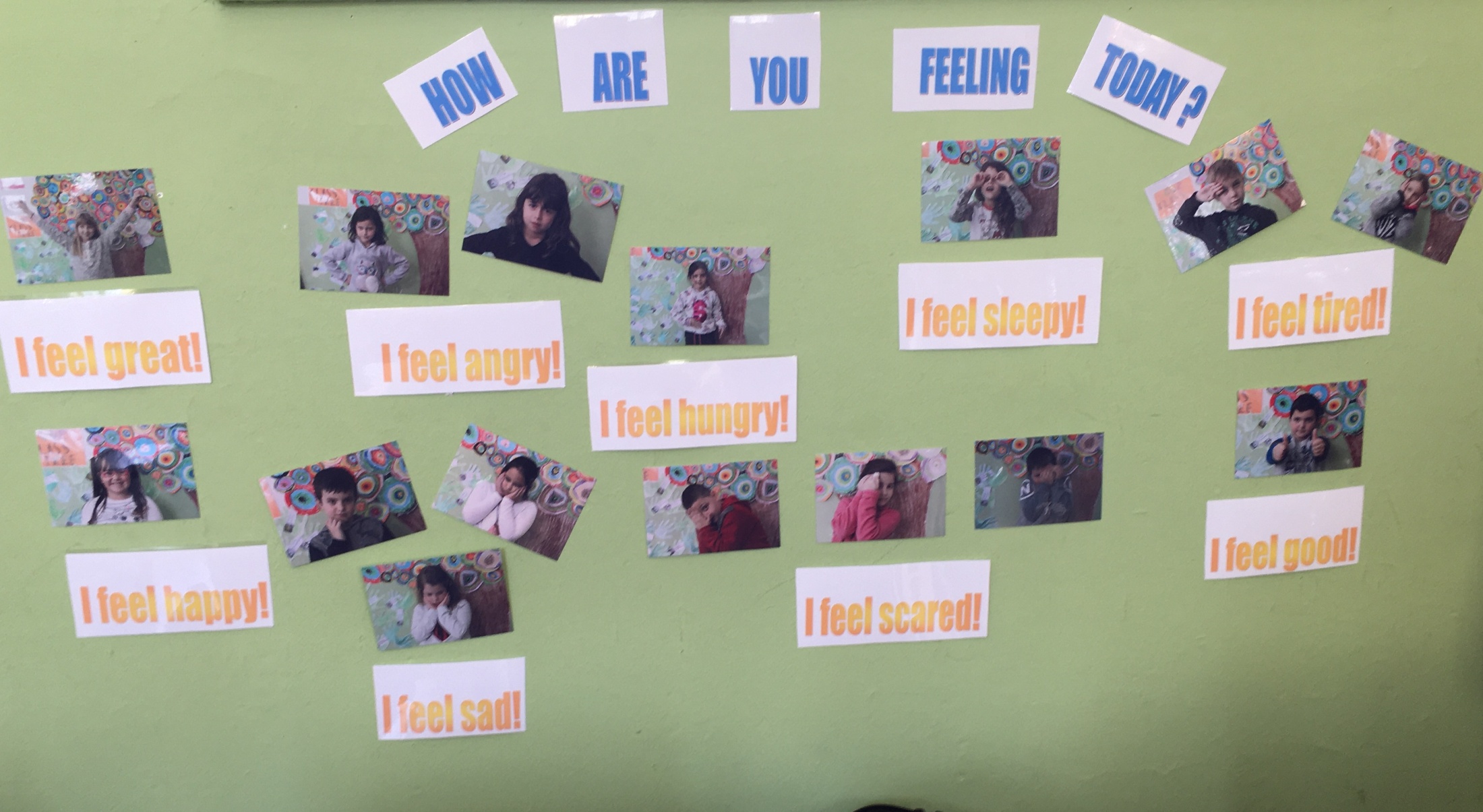 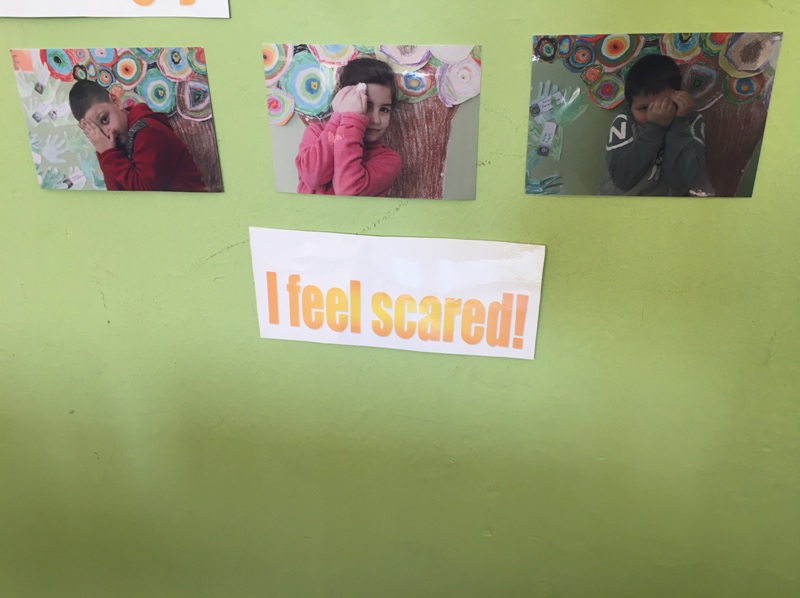 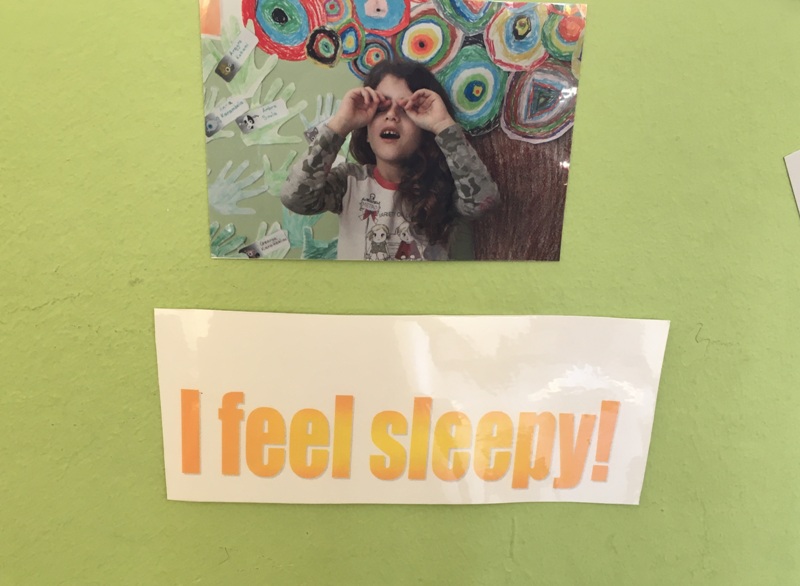 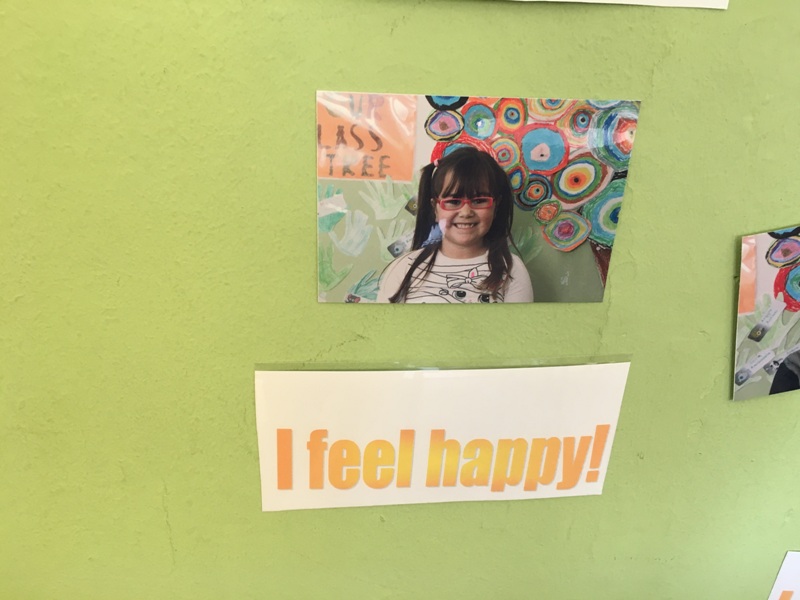 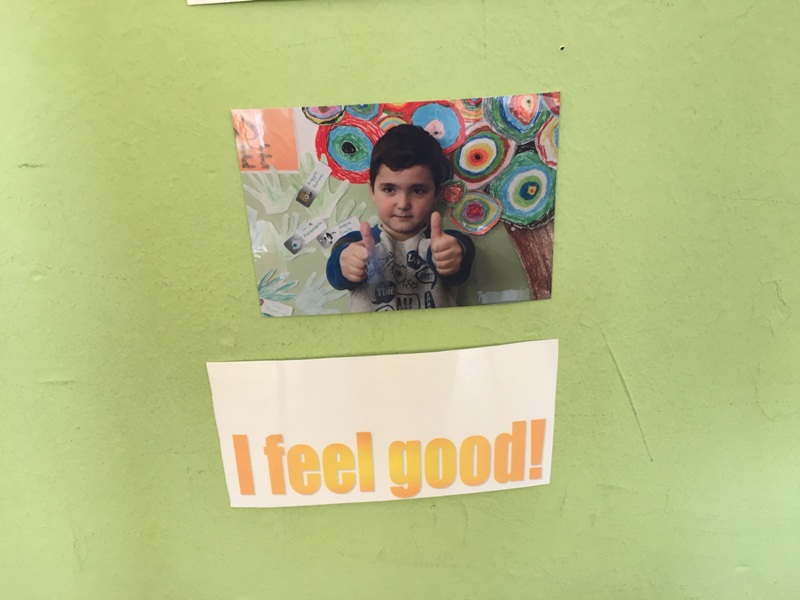 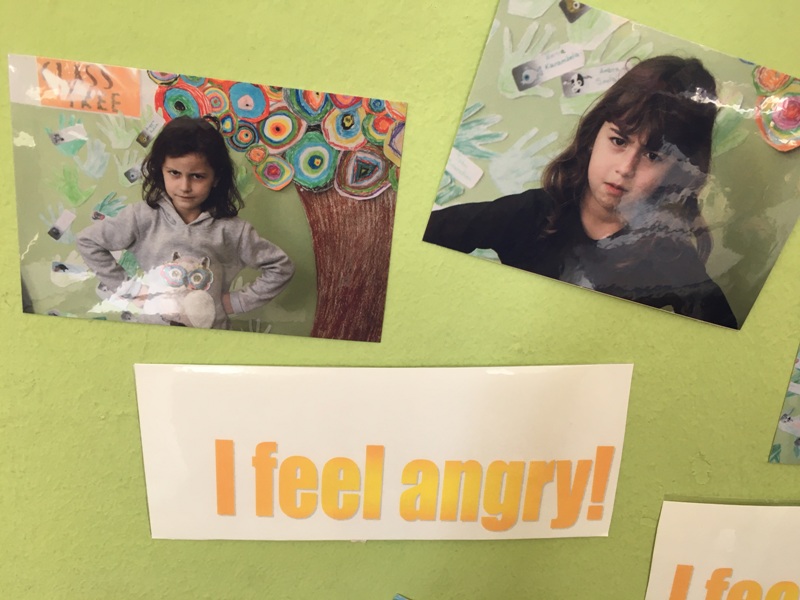 AN Alternative narrative“THE FOUR SEASONS”
In order to create a different kind of narrative pupils got acquainted with and applied the ‘stop motion’ technique. This is a technique mainly used for still objects to look like moving, after they have been photographed.
Creating the film
B class are getting prepared for the creation of their short film through ‘stop motion’ technique.
In groups pupils create stories concerning the seasons of the year; they create their own heroes and scenario, make the backdrop of the film, they take photos of their activities and also choose the music that will accompany the film.
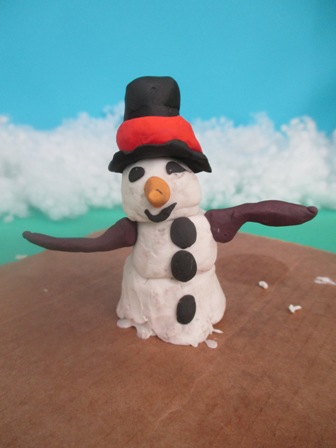 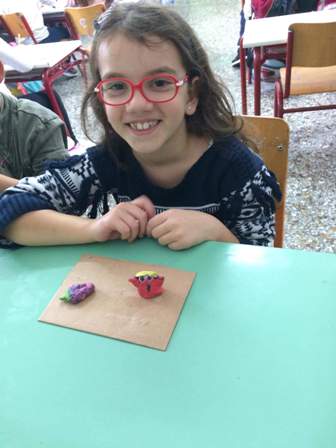 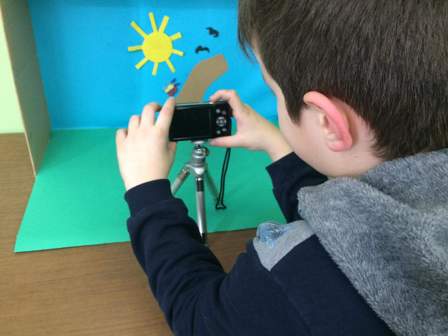 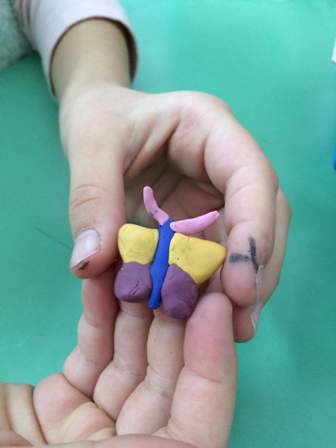 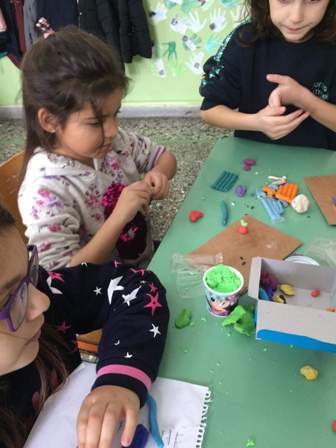 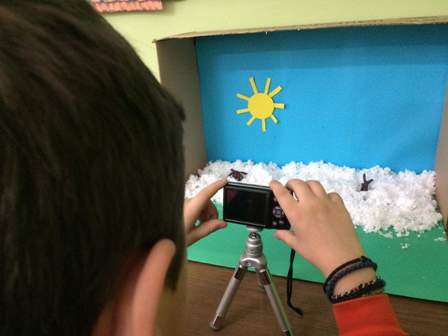 To be continued…on-screen
“We are all citizens”
This lesson plan was designed and conducted in the context of the subjects of Citizenship, Geography and ICT.
The main teaching goals were for pupils:
to understand and tell the difference between the concepts ‘state’ and ‘nation’
to develop critical and social skills through cooperative learning and interaction
to get more familiarized with what culture, similarities and differences, as well as the dimensions of time and space denote
Activities
During a Geography lesson pupils in groups spot specific countries on a world map, as well as their capital cities and the continent they belong to.
During a Citizenship lesson they study a text about the elements of a state: people, organisation, authority.
Then, through observing photos and pictures given, they recognize and name some of the most important state authorities: people, courts, civil servants, President of Democracy, ministers, government, etc.
Activities
As for the concept of ‘nation’ (a group of people sharing the same language, religion, history, traditions), pupils in their groups search for information on the countries given earlier (typical photos/pictures of each country, cultural elements, such as national celebrations, traditional songs, places of interest, traditional recipes etc.)
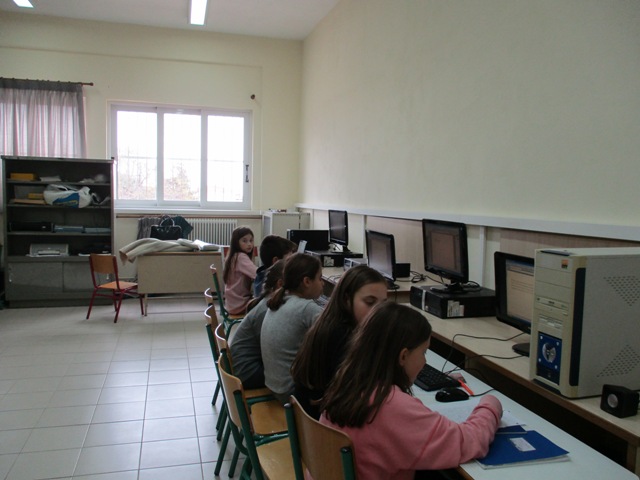 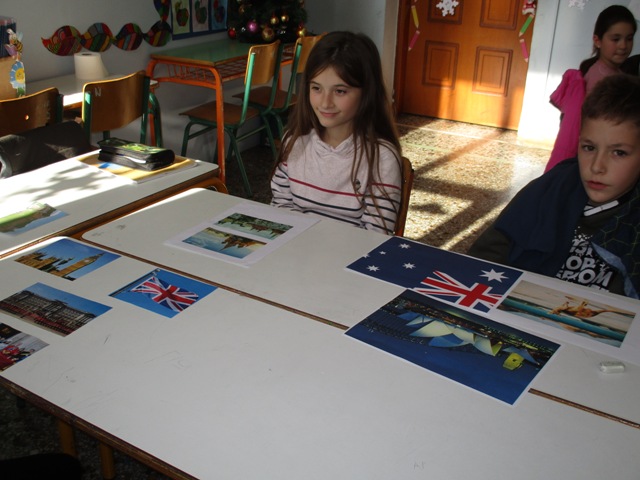 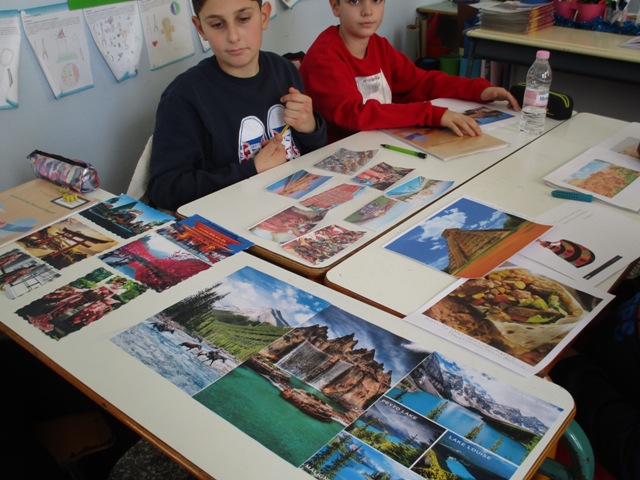 Activities
Finally, with the material collected each group make a poster for the country they worked on.

With all posters E class are going to create a Nation Museum corner.
Christmas around the world
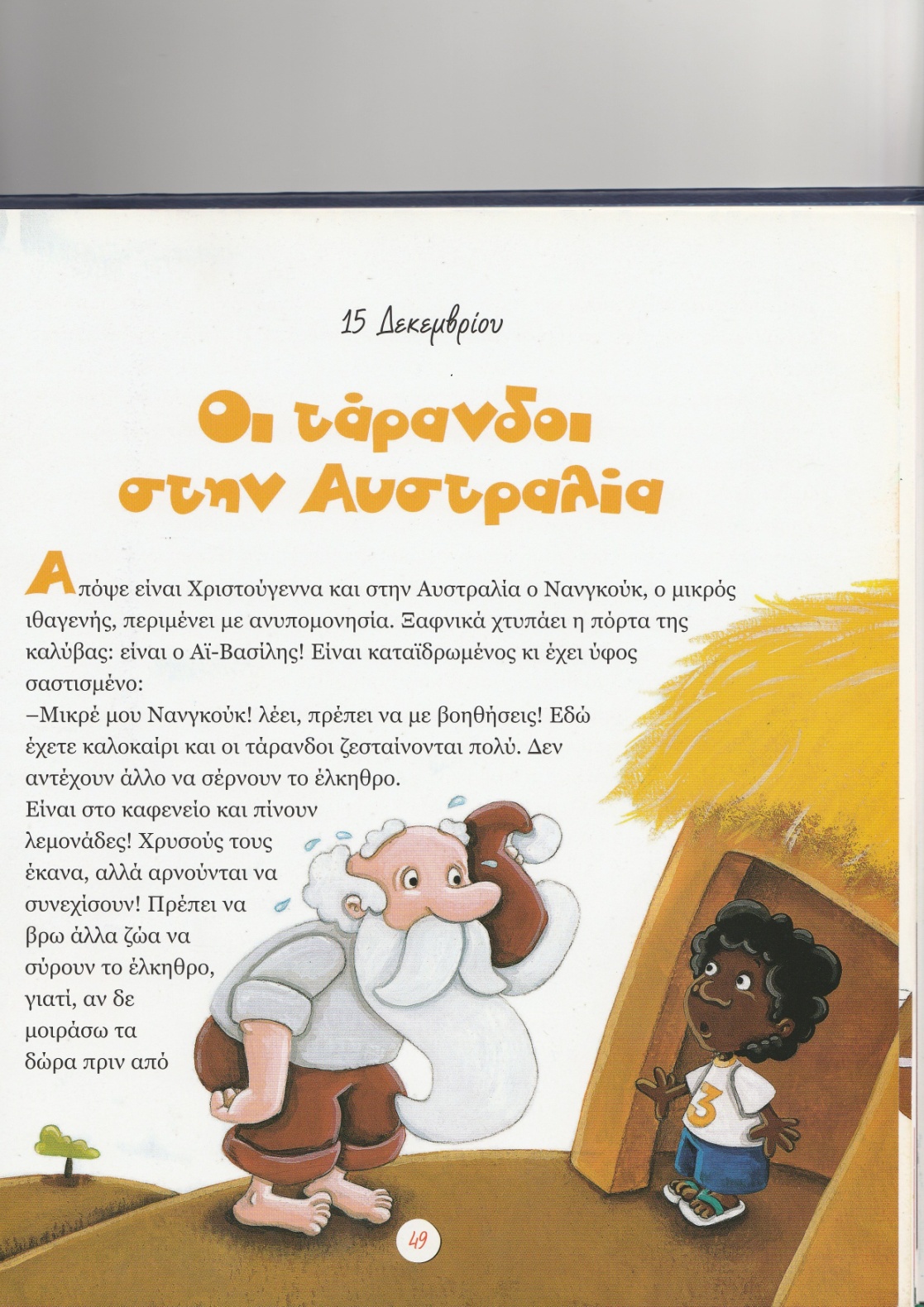 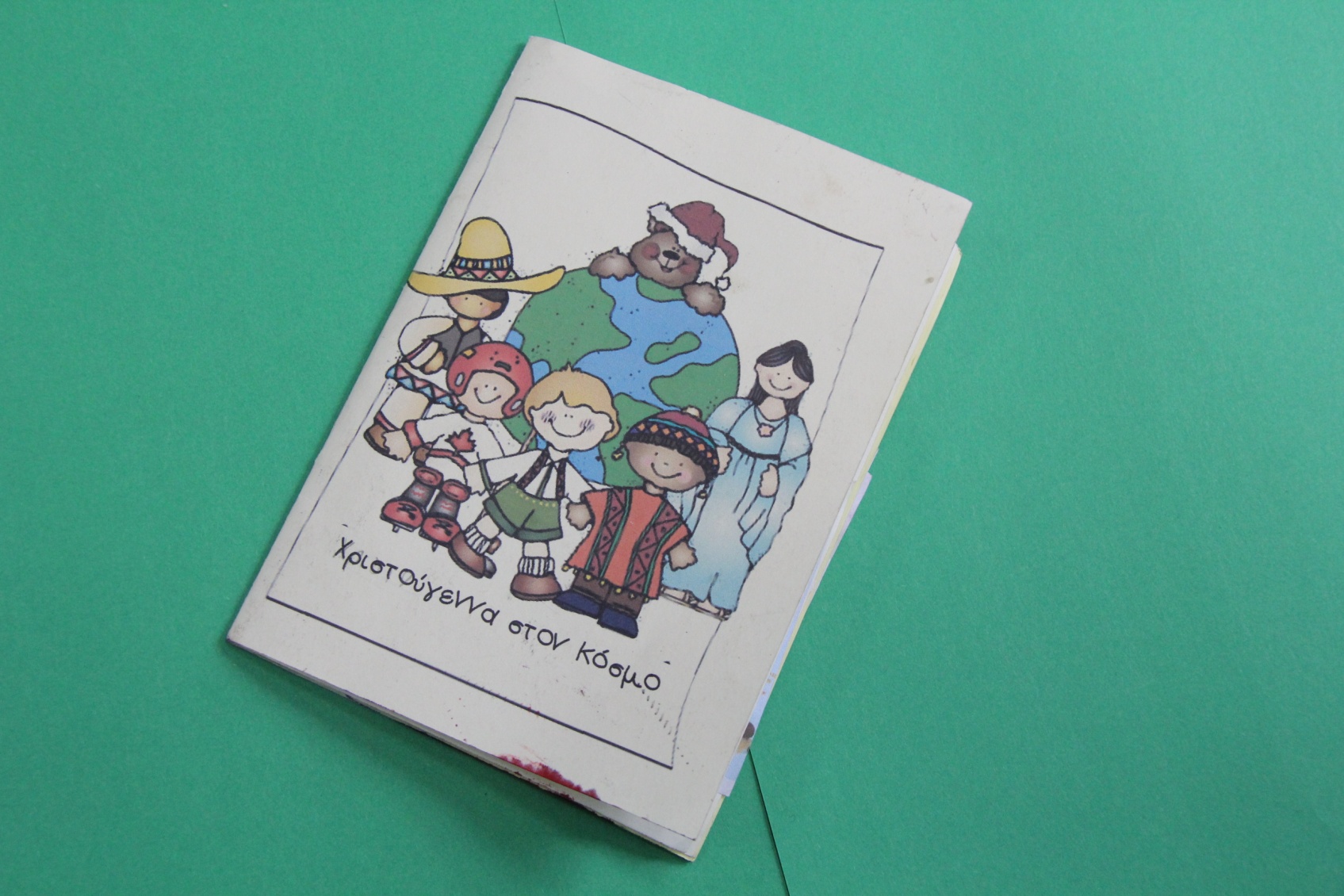 Through the activities pupils are expected  to:

 get more familiarized with literature 

 get to know Christmas traditions and customs from other countries

 get  to know other countries and peoples through narrative and photography

be able to spot those countries on a world map

 write the names of the countries
Α class
Goals
Duration:

   20’
Teaching Tools
         
Photos
Scissors
Glue
Lesson Plan
02
03
Finding the country on the map
Εισαγωγική Δραστηριότητα
Χρήση Σχολικού 
Εγχειριδίου
Sticking the picture on the Book page
01
Reading  a Christmas story
04
01
Writing the name of each country on the Book page
Before starting our lessons and for ten days we spent 15’-20’ following the above steps
Reading the Christmas story
01
The children spot the country on the map and write the corresponding number of page on which they are going to stick its photo, as well.
Finding the country on the map
02
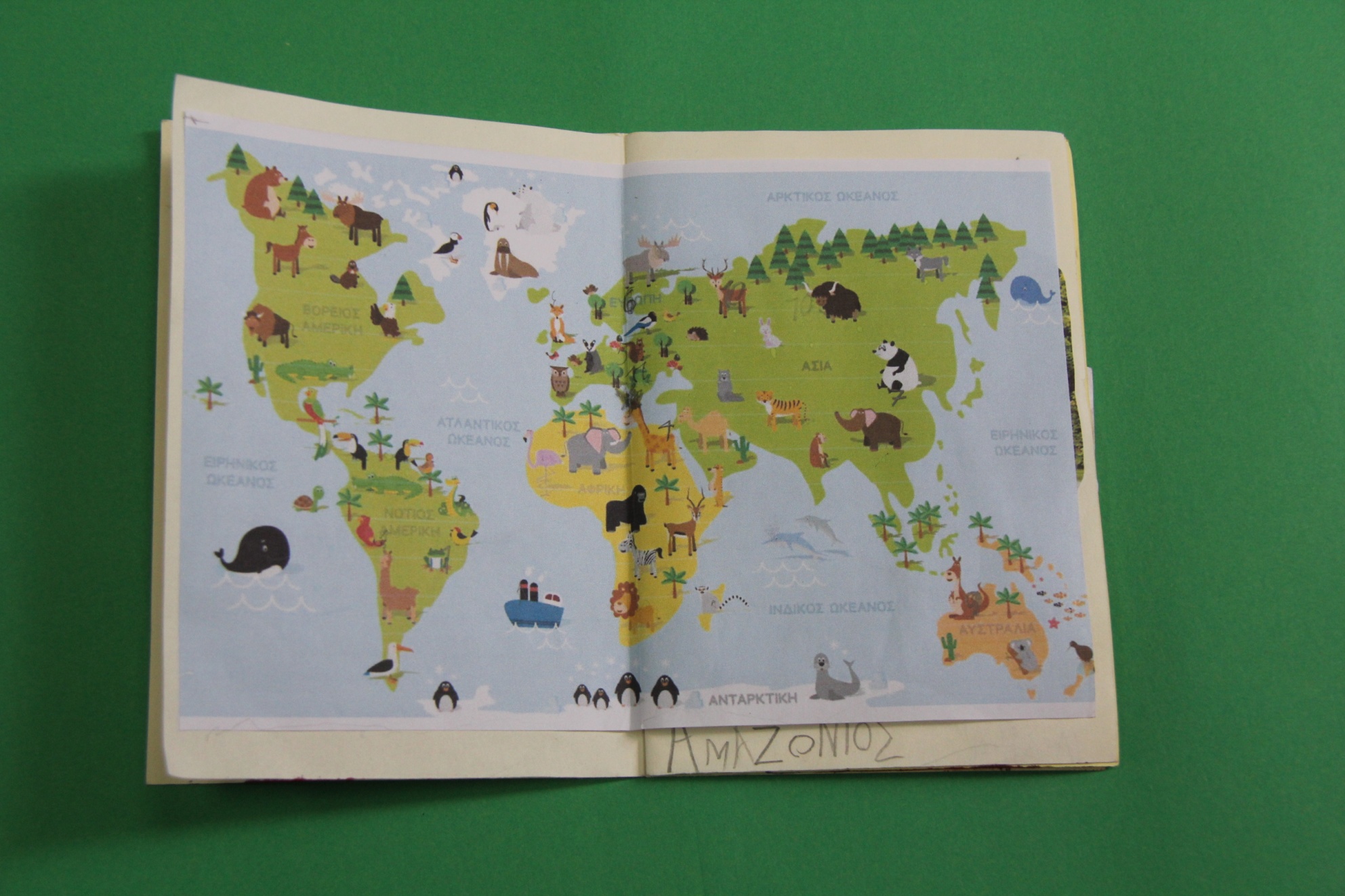 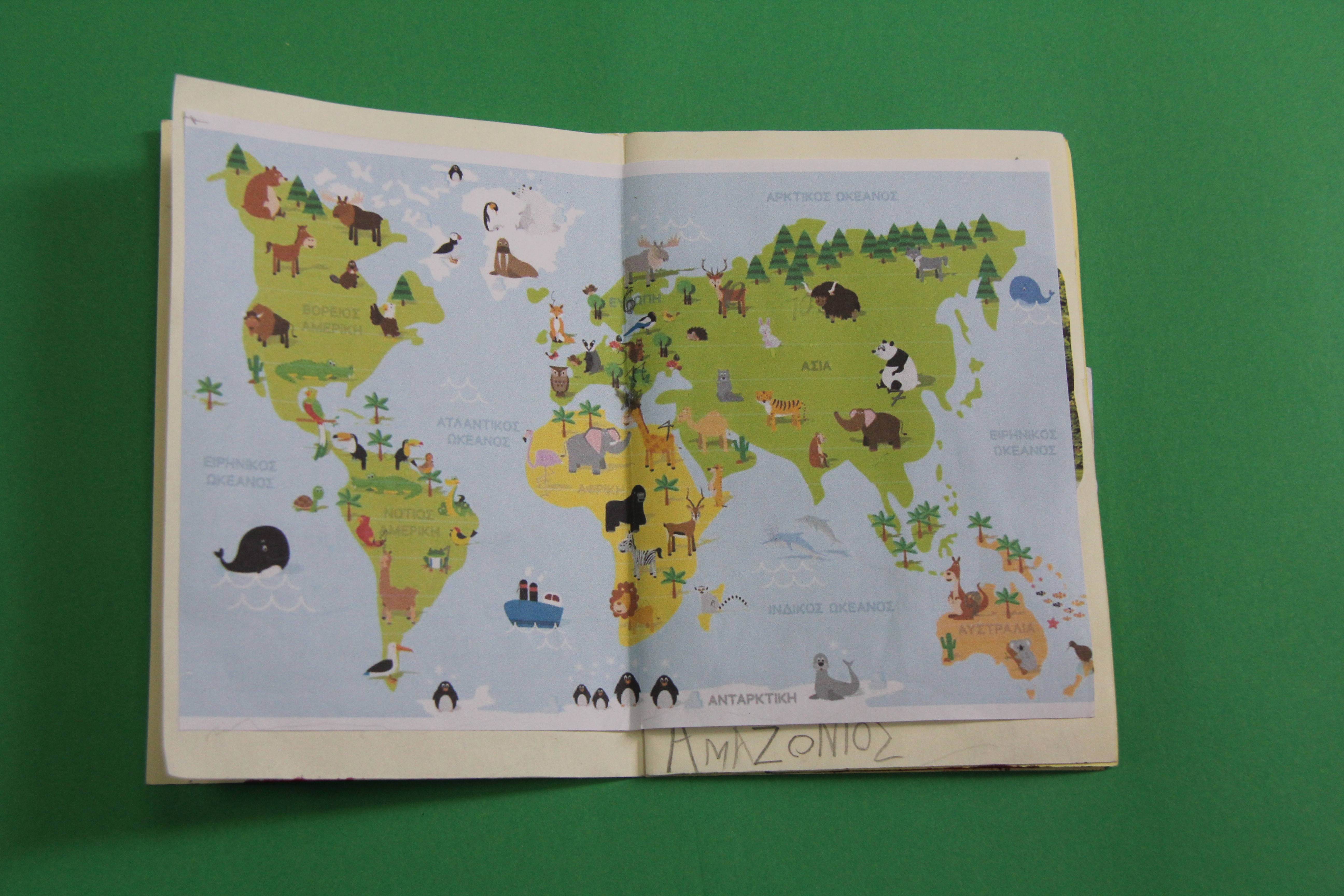 Sticking the picture on the Book page
03
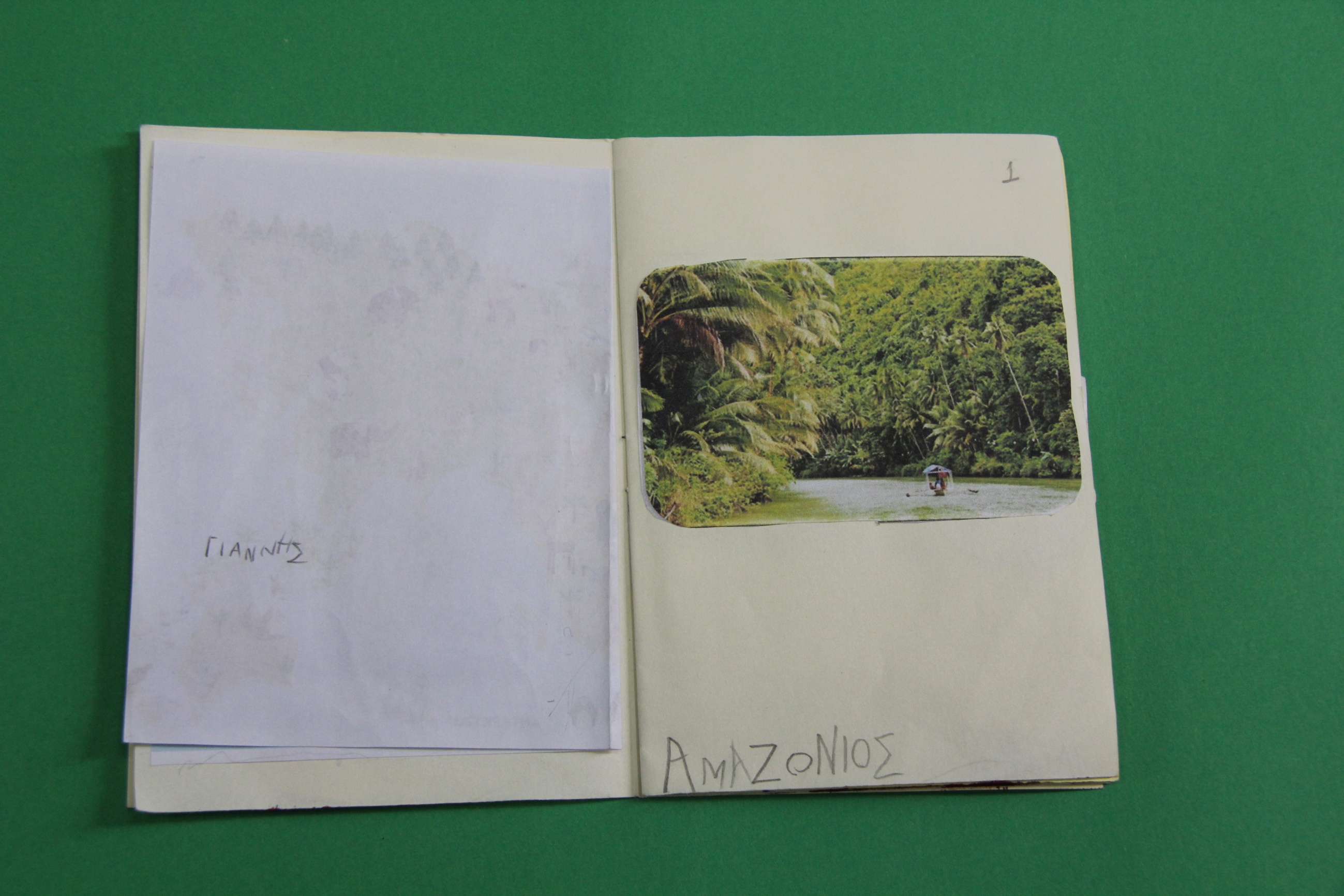 Writing the name of the 	country on the Book page
04
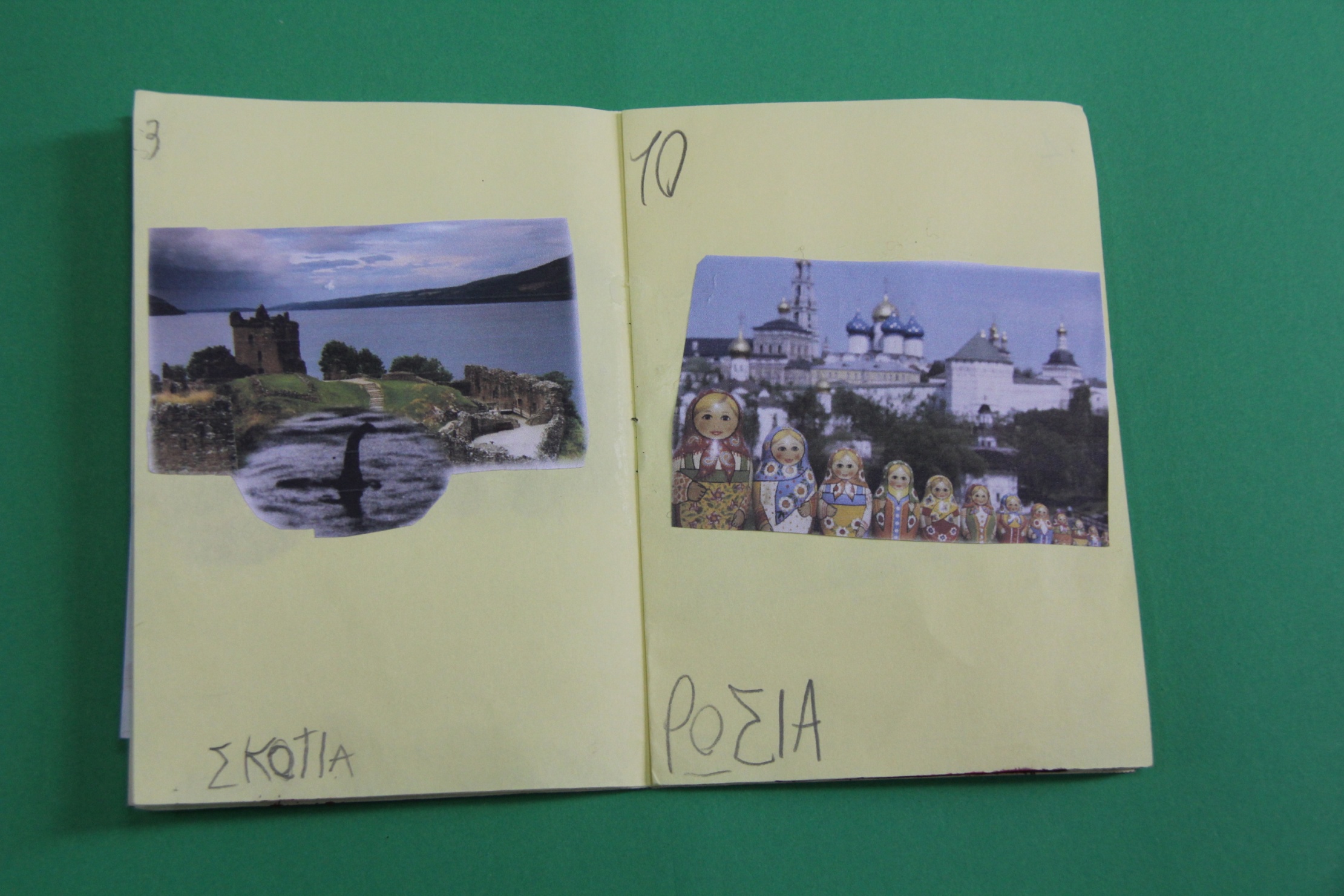 THE HISTORY OF OUR SCHOOL CAMERA SCRAPBOOK
Α class
Goals
Through the activities  pupils are expected to :

get to know the history of their school

 to use and observe photos as historic sources

 to get to know some of the most important events in modern Greek history through the photographic documents of their school

to practise reading

 to be able to match a written text with the correct photographic source
Duration:

4 hours
Teaching Tools
 Photos
Scissors
String
Ribbons
Lesson Plan
02
03
Cutting photos and cards
Εισαγωγική Δραστηριότητα
Χρήση Σχολικού 
Εγχειριδίου
Assembling the Camera Scrapbook
01
Observation and discussion on old photos
04
01
Reading and 	matching the 	cards with the 	photos
Observation and discussion on old photos
01
Cutting photos
02
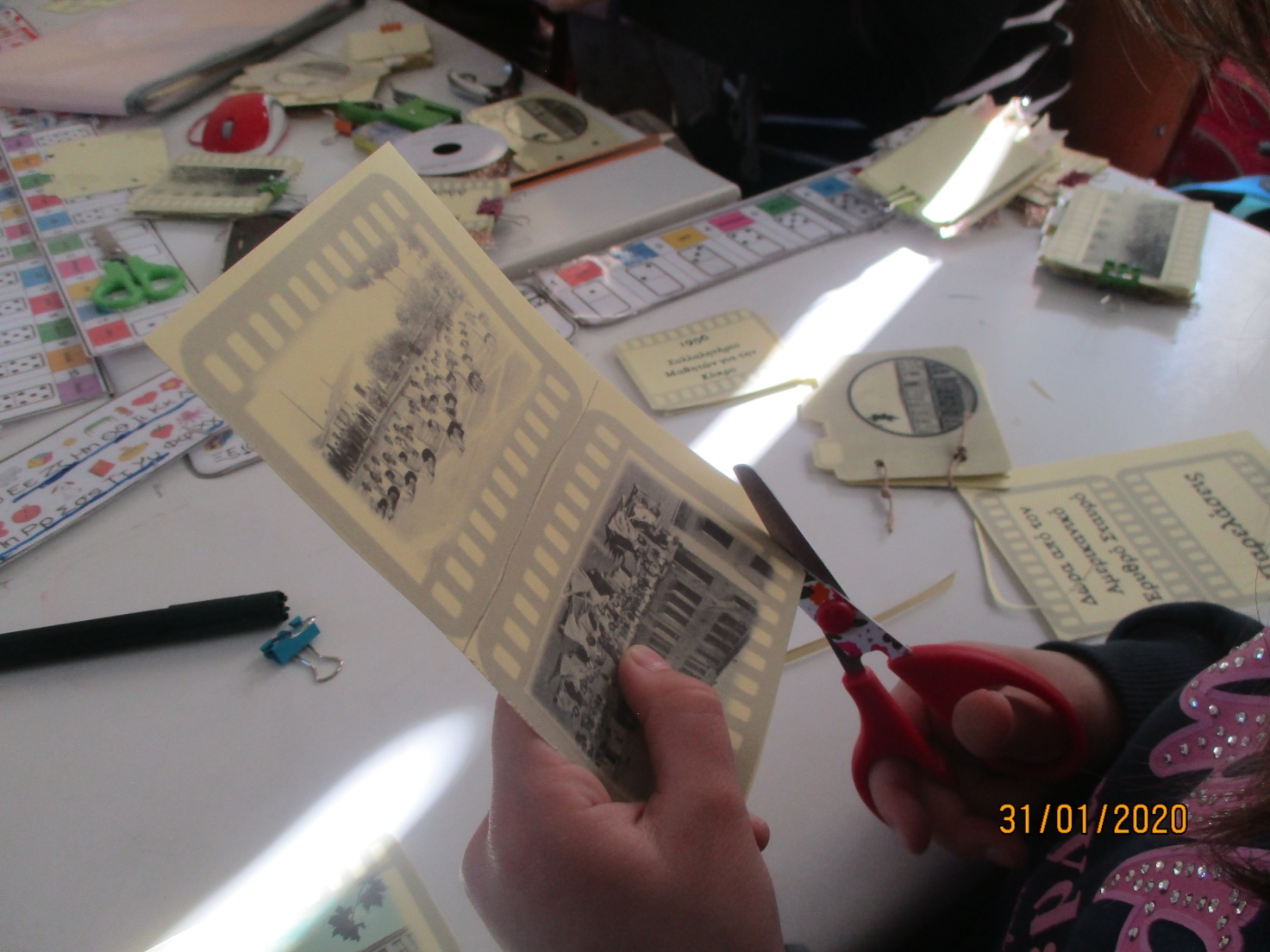 Assembling the Camera Scrapbook
03
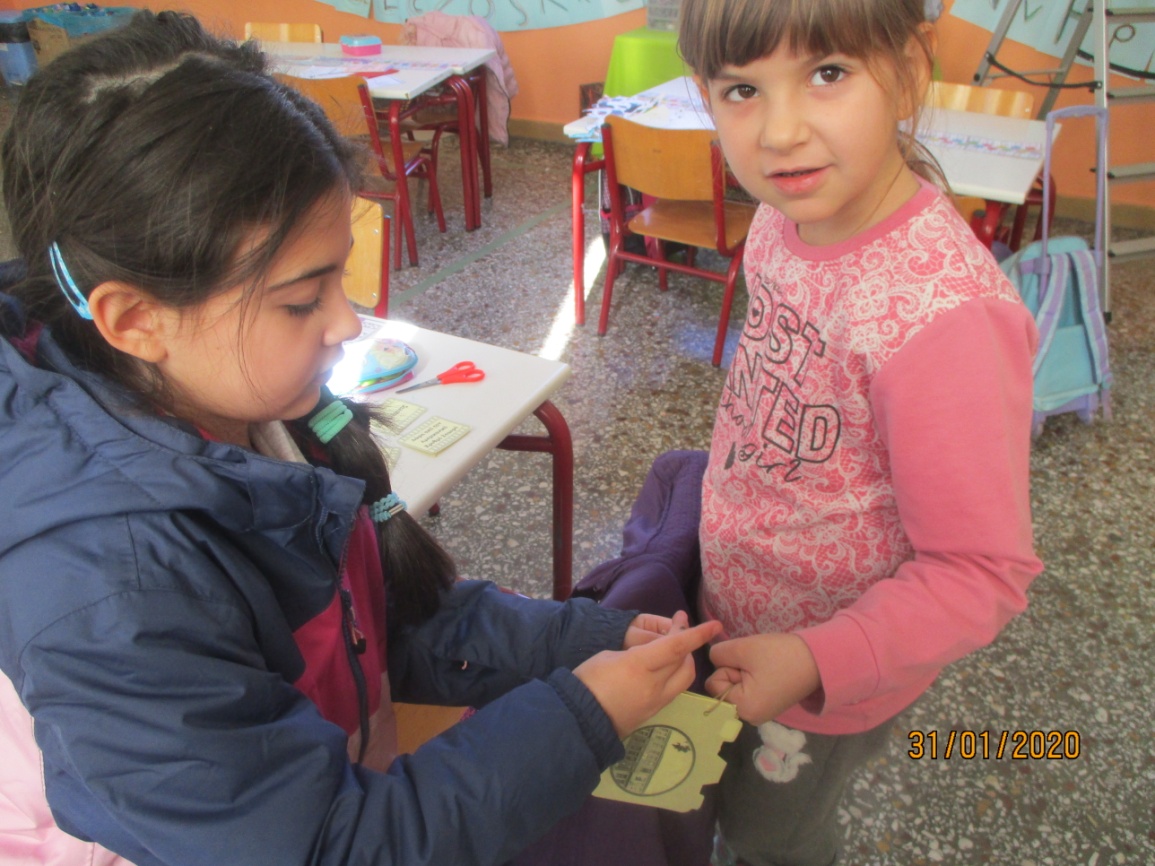 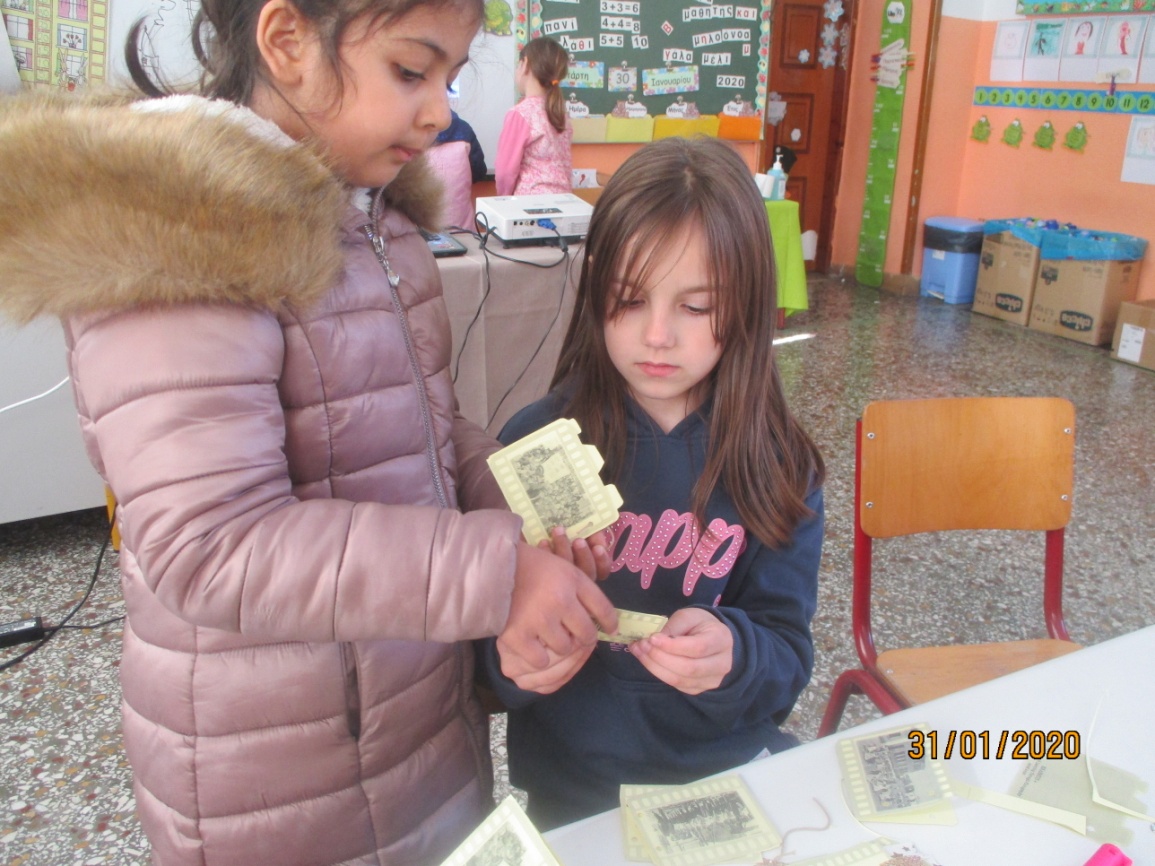 Assembling the Camera Scrapbook
03
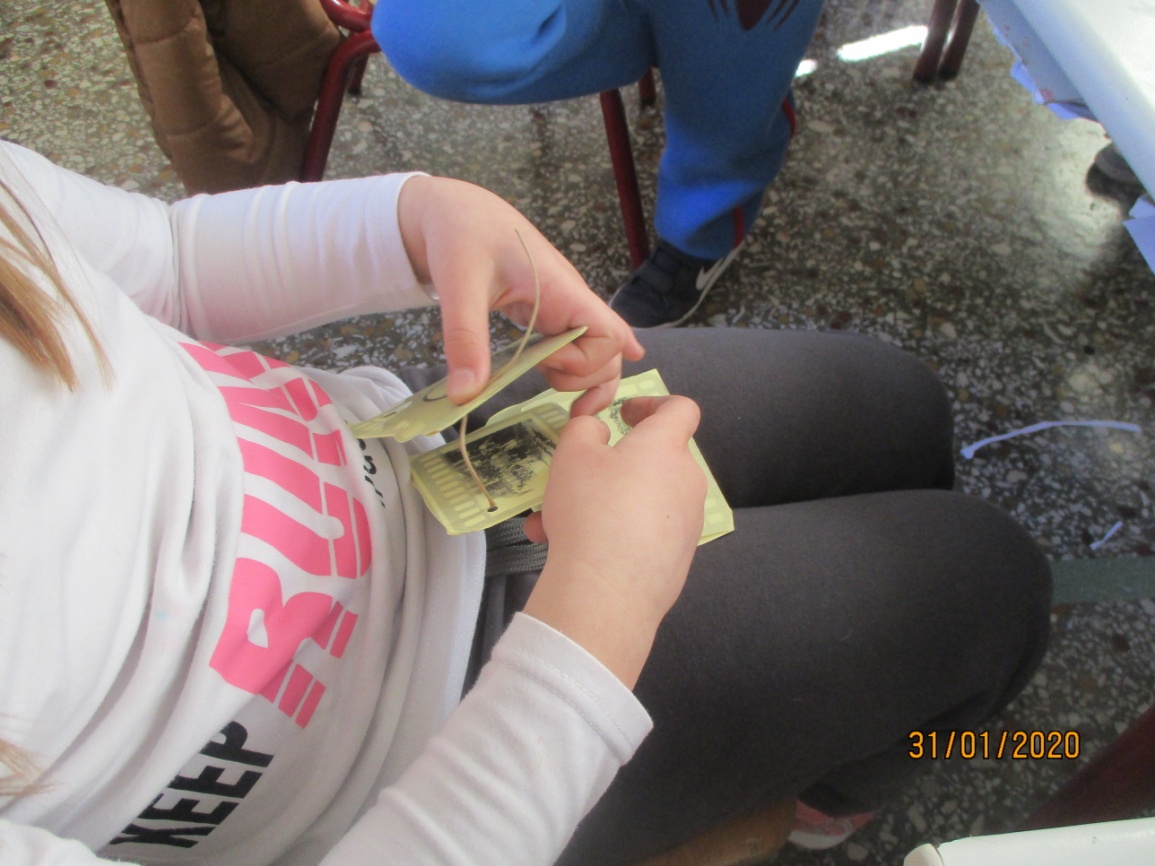 Reading and matching the cards with the photos
04
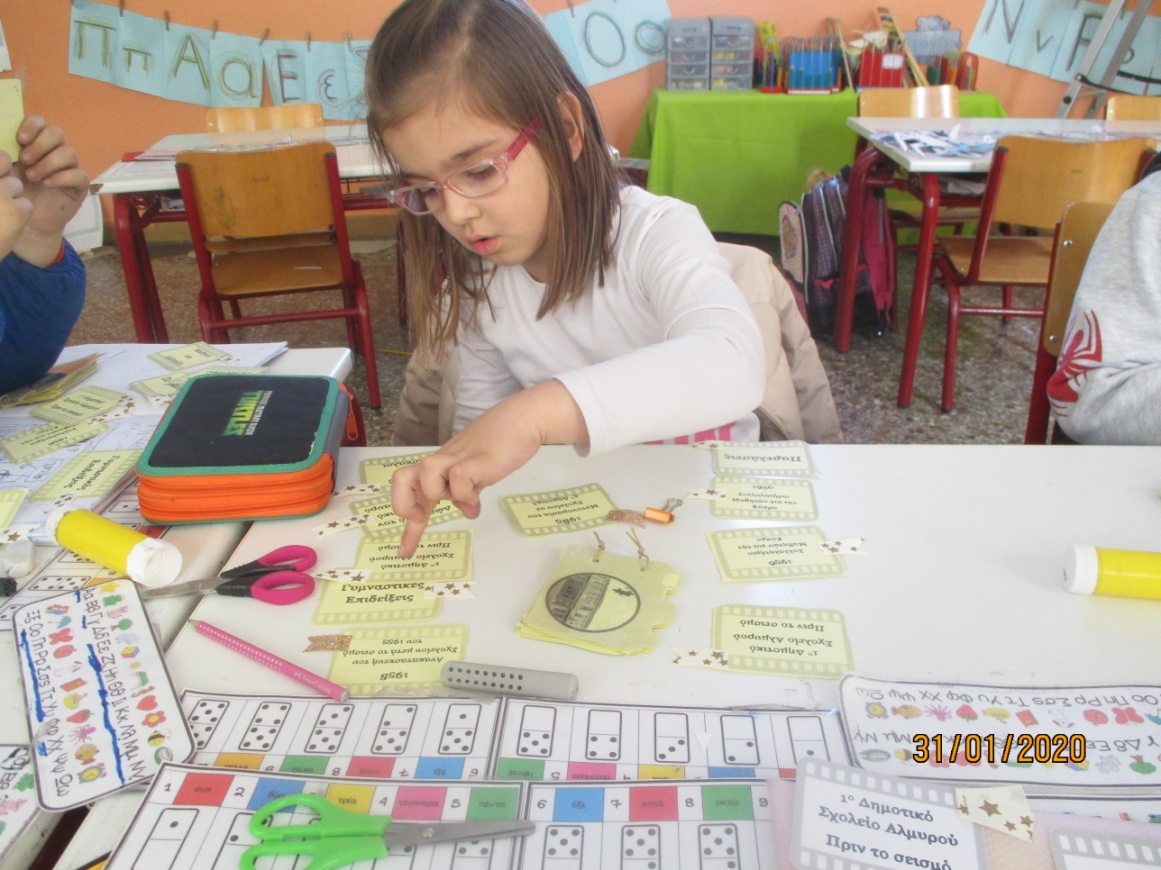 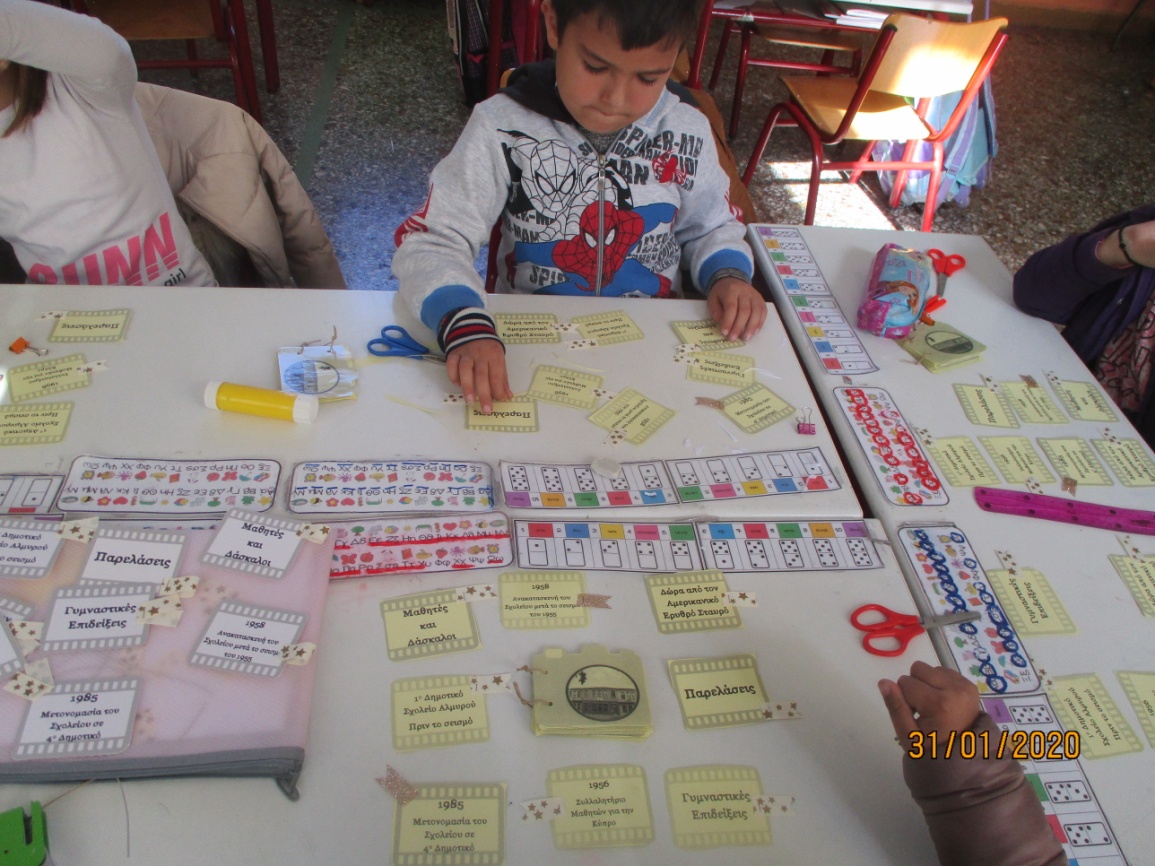 Reading and matching the cards with the photos
04
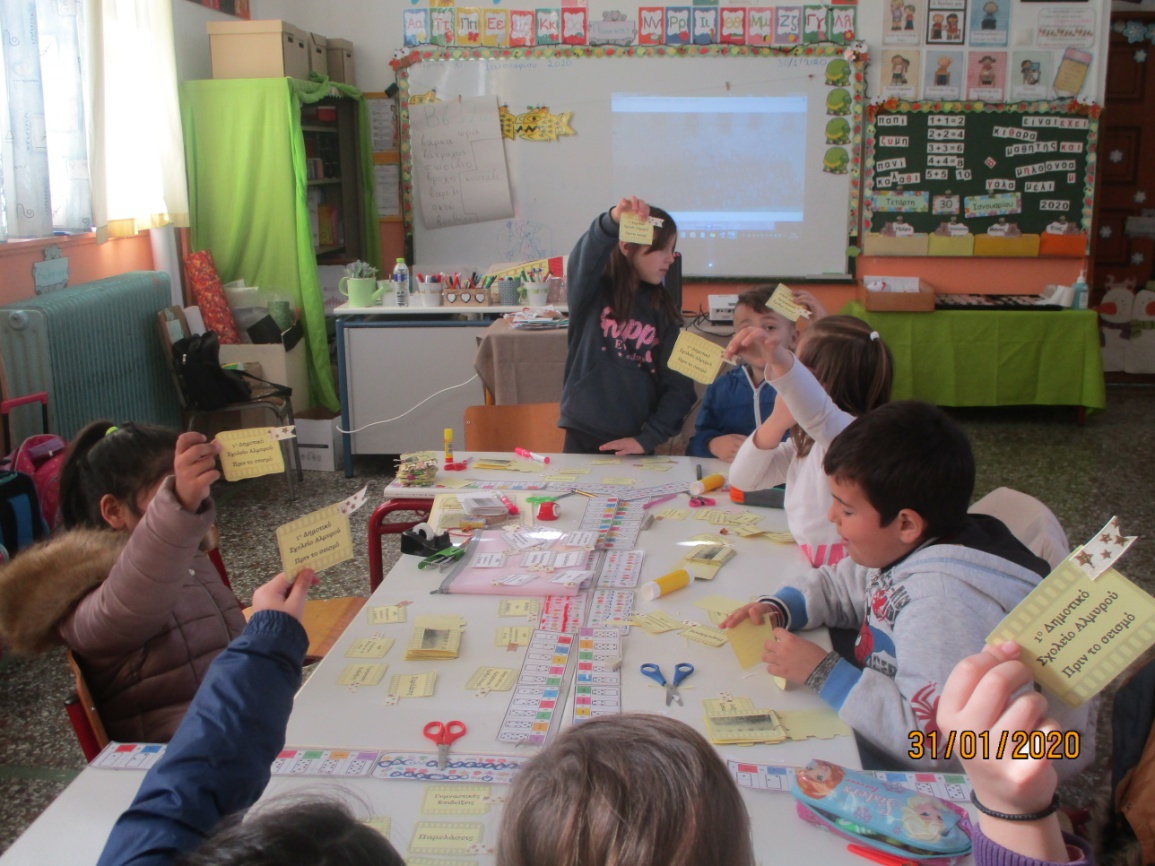 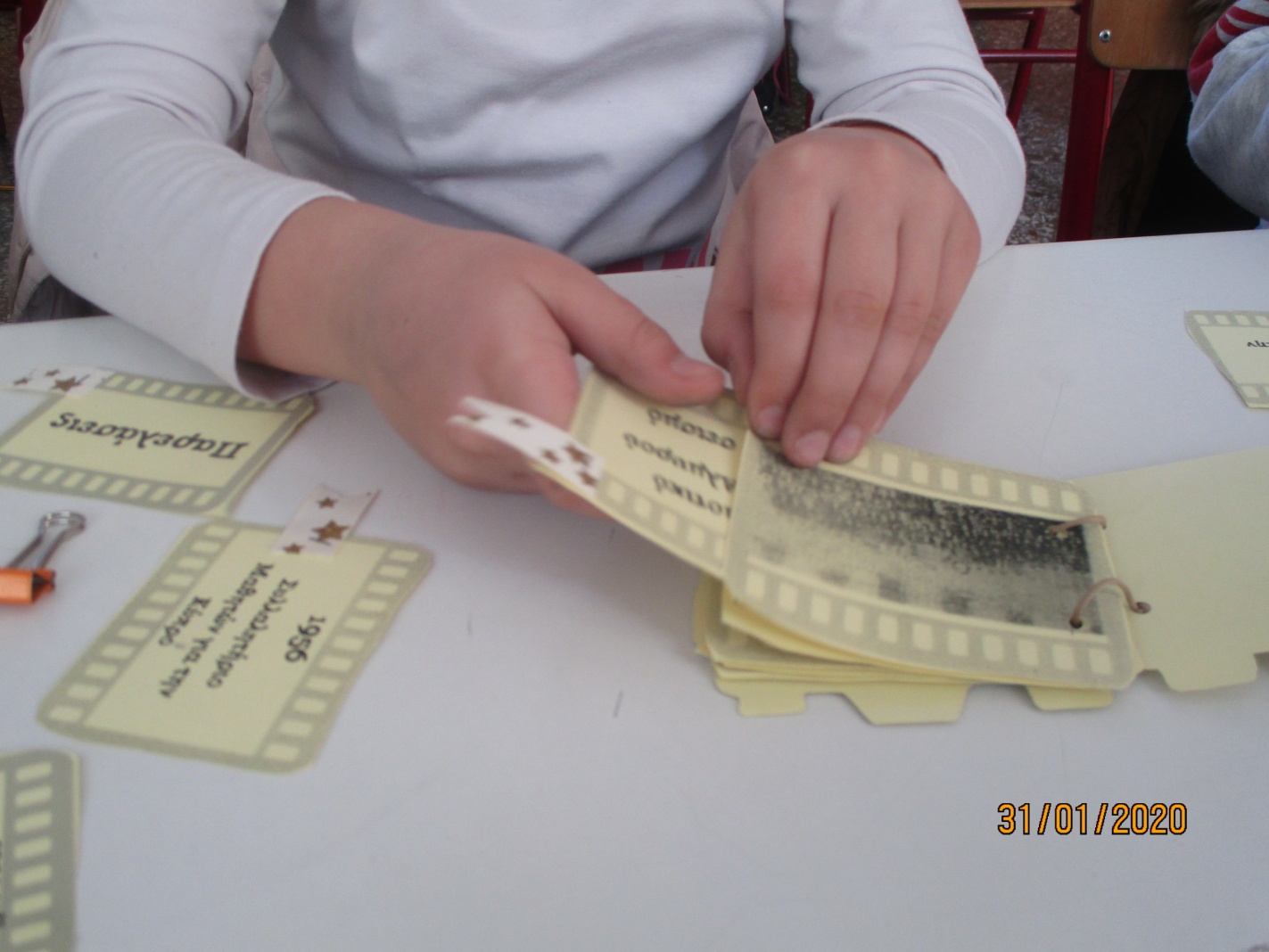 The History of our School - Camera Scrapbook
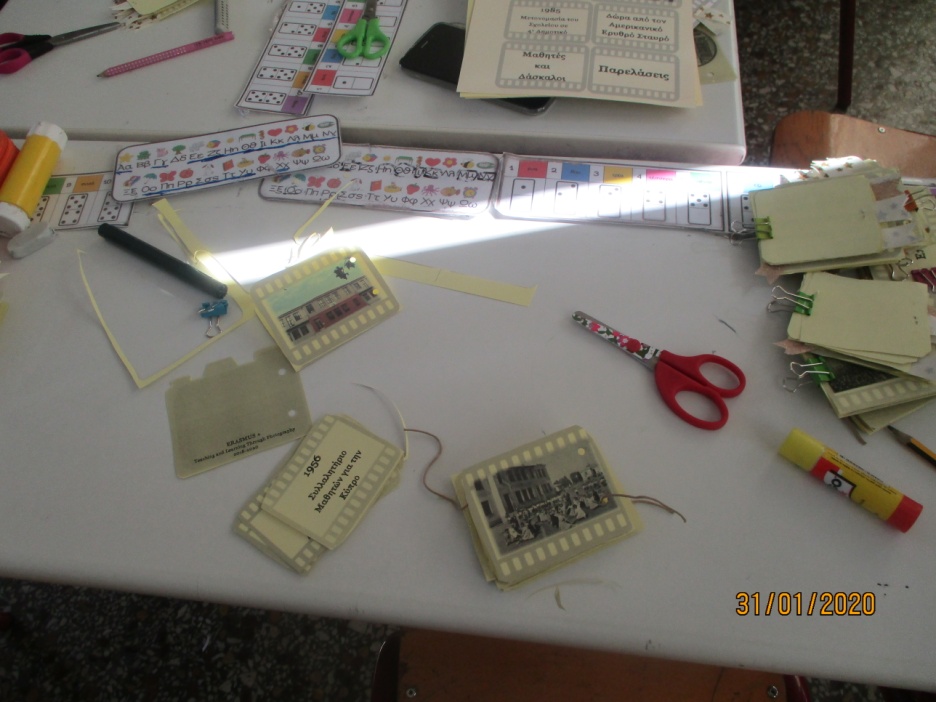 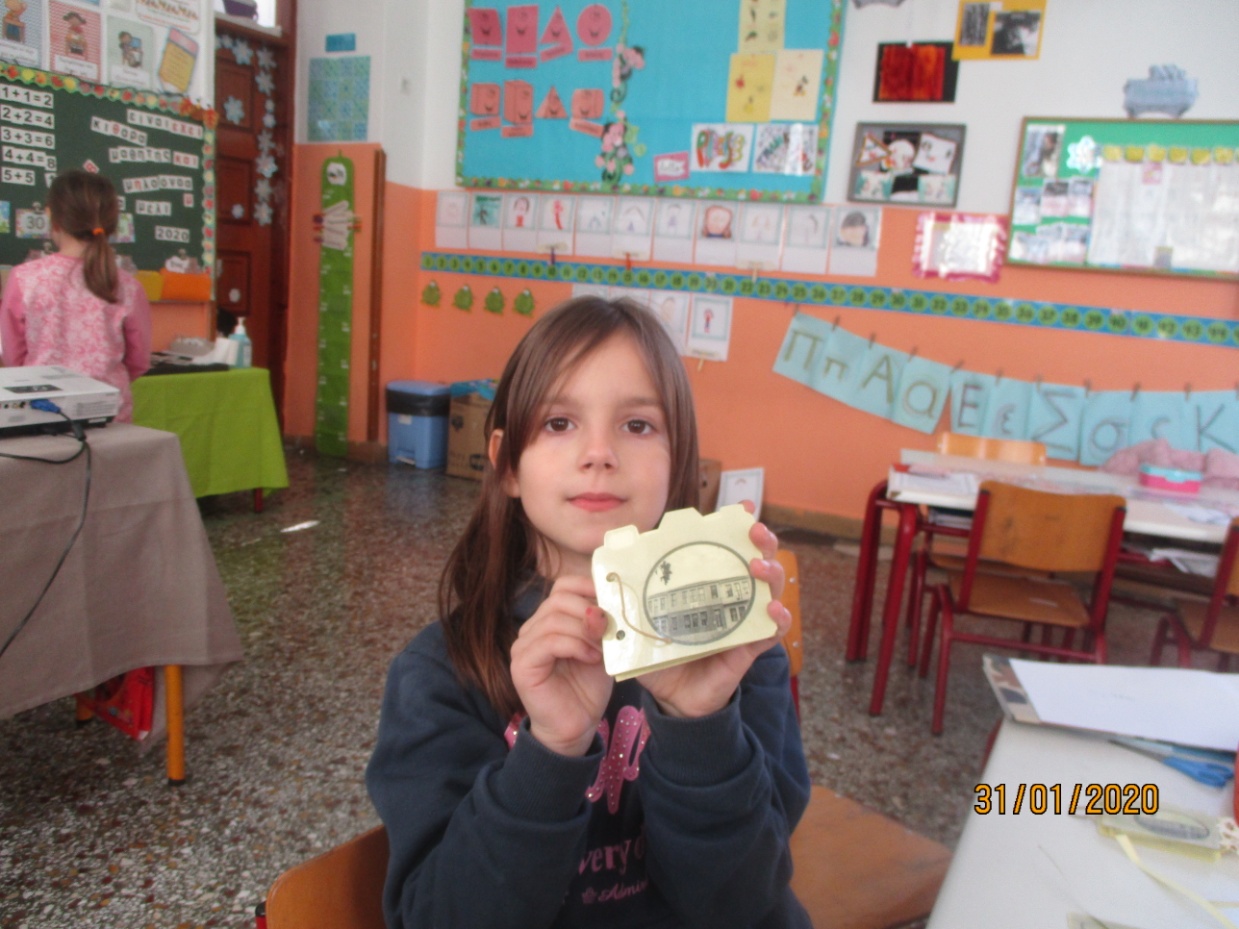 Εισαγωγική Δραστηριότητα
Χρήση Σχολικού 
Εγχειριδίου
01
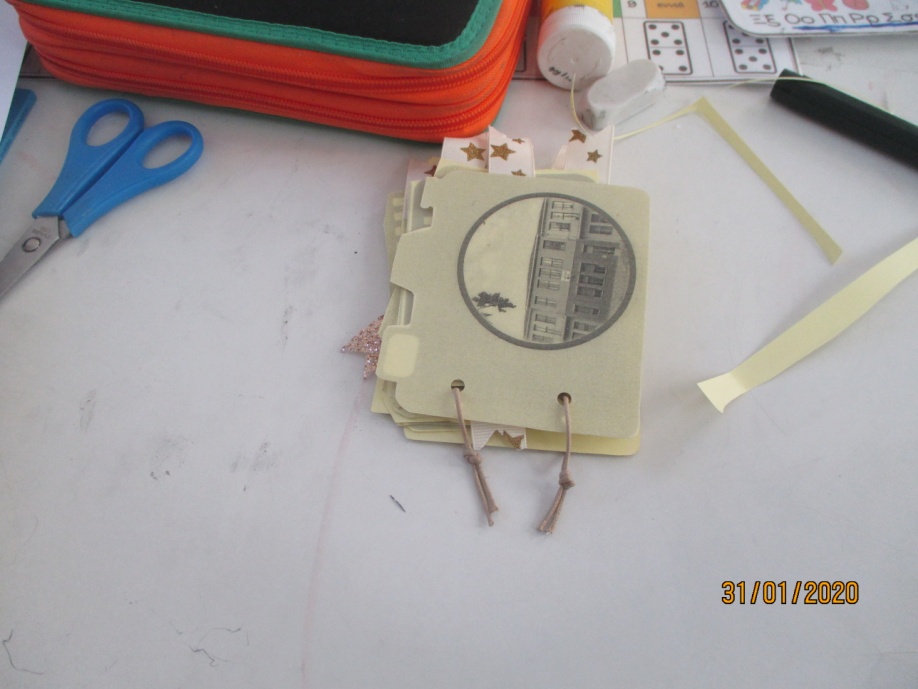 Other classes engaging in ‘The history of our school’ project were also D and E. They found and observed old photos of our school, as well as old documents and archives. They discussed what our school was like from the beginning of the 20th century up to our days.
	Two of our pupils took an interview from their grandfather, who used to be a pupil in our school.
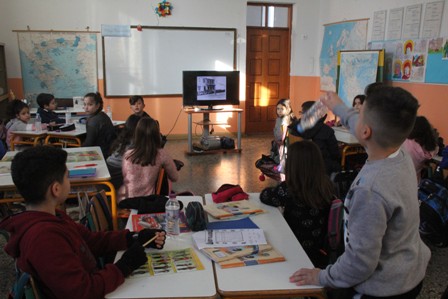 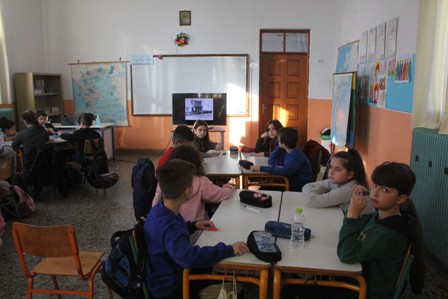 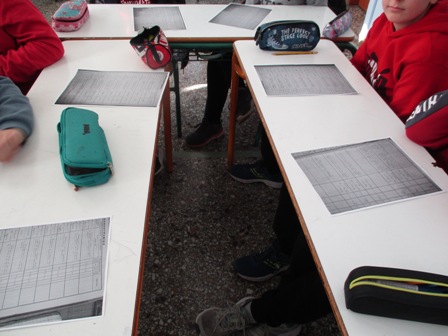 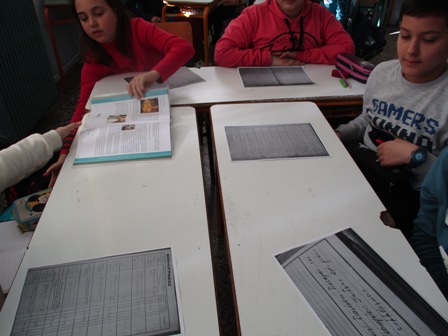 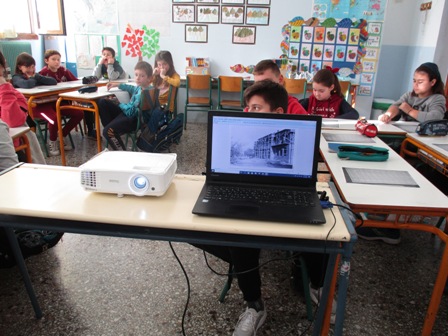 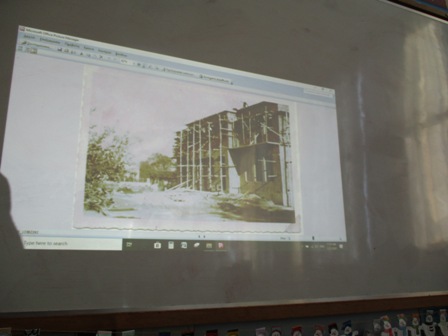 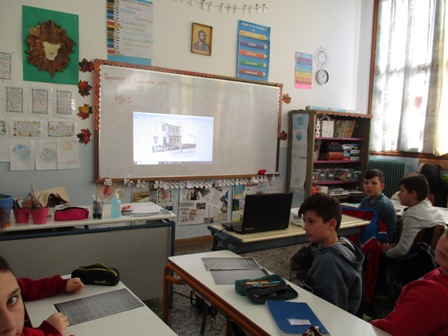